Ensuring High-Quality Randomness in Cryptographic Key Generation
Henry Corrigan-Gibbs, Wendy Mu, Dan Boneh - Stanford

Bryan Ford - Yale

20th ACM Conference on Computer and Communications Security
6 November 2013
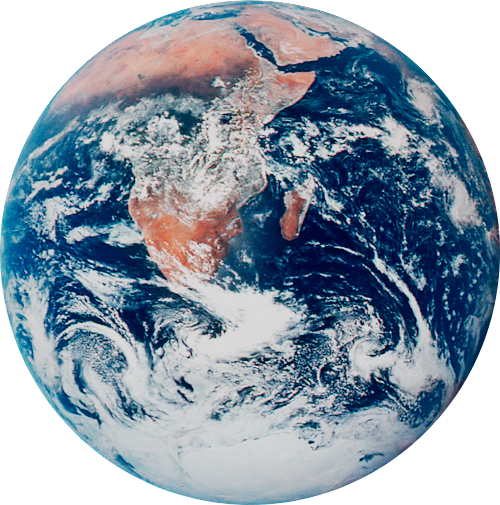 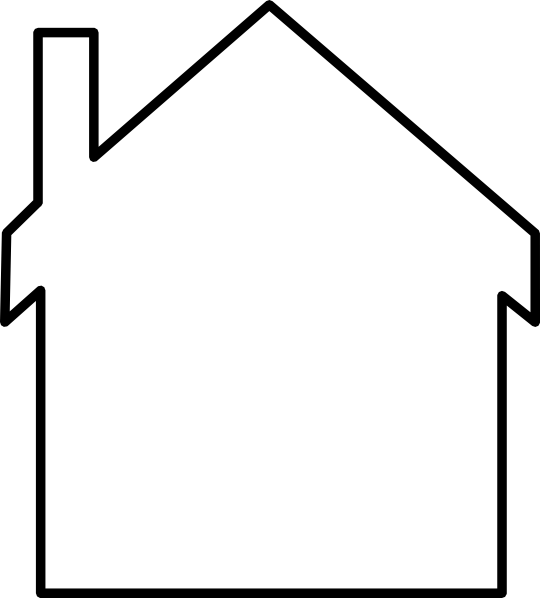 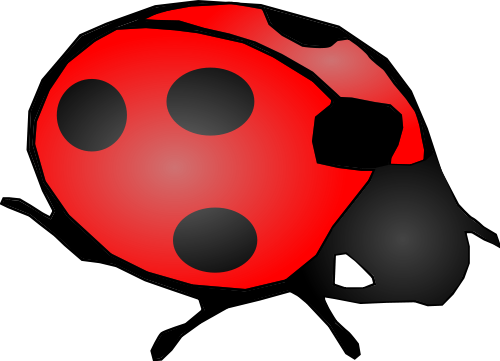 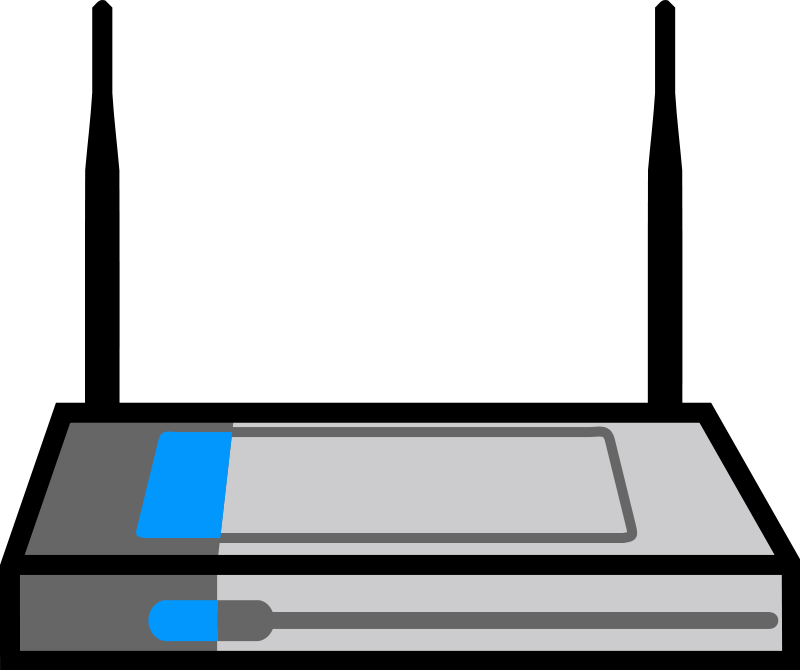 n = pq
Image courtesy NASA Johnson Space Center
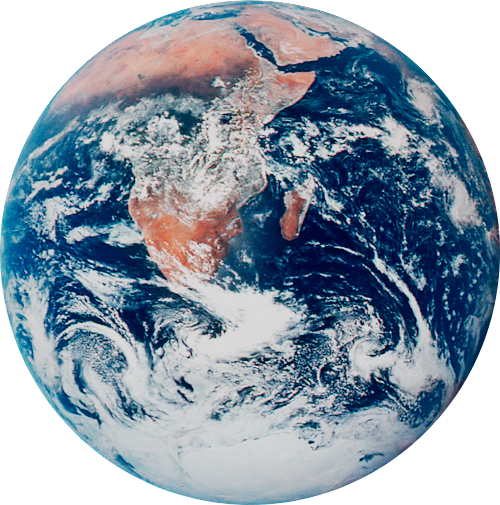 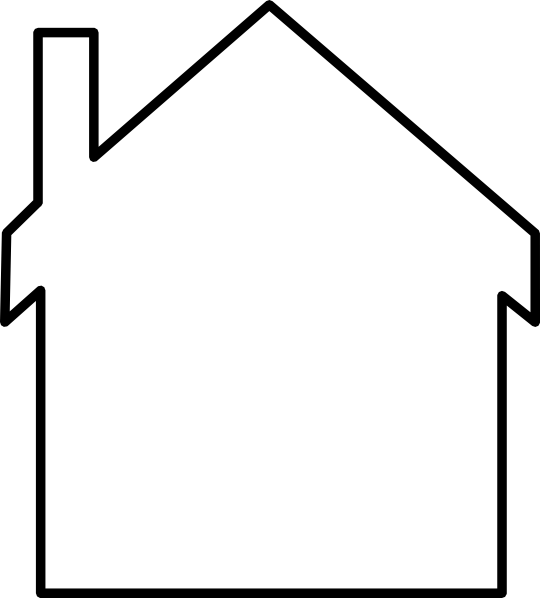 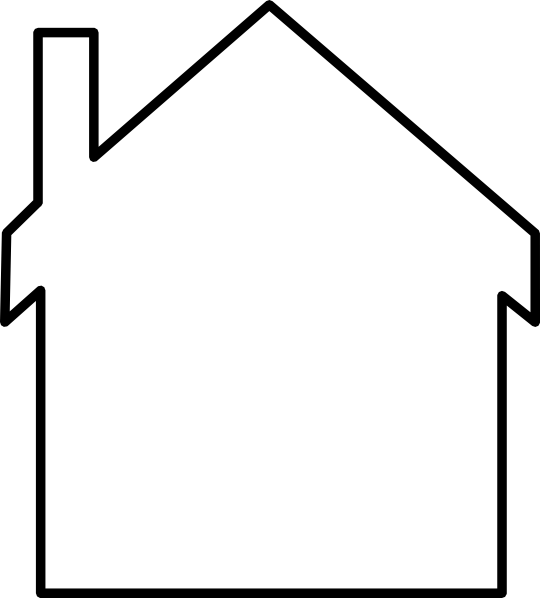 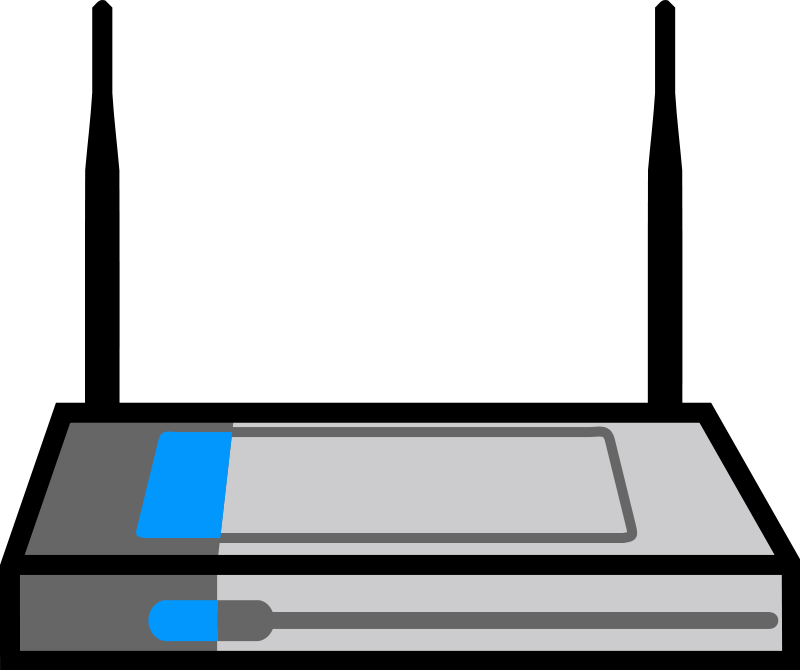 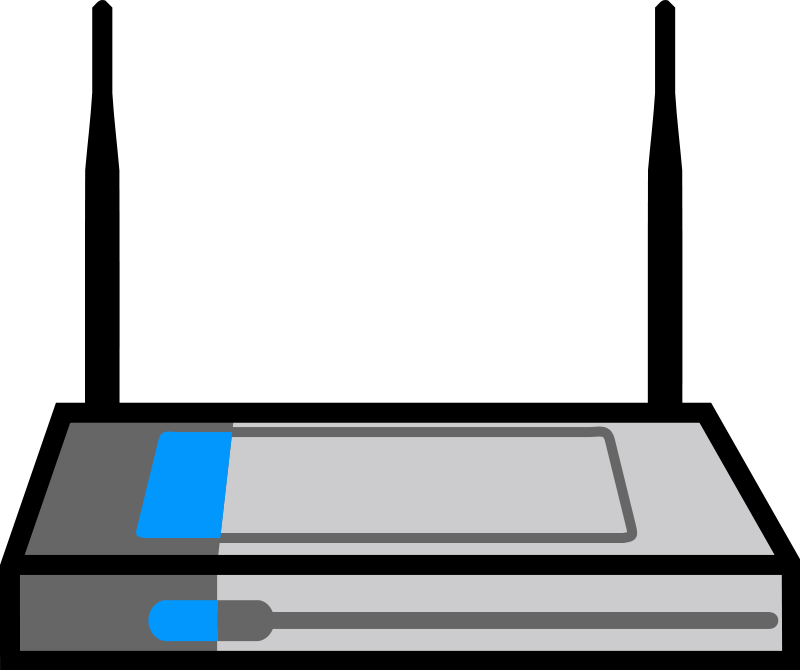 n = pq
n’ = pq’
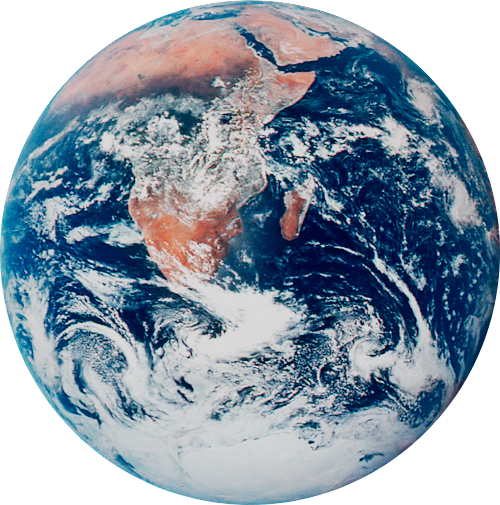 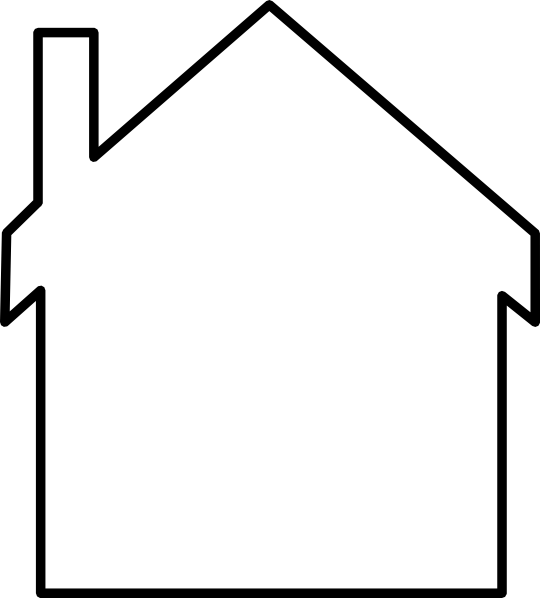 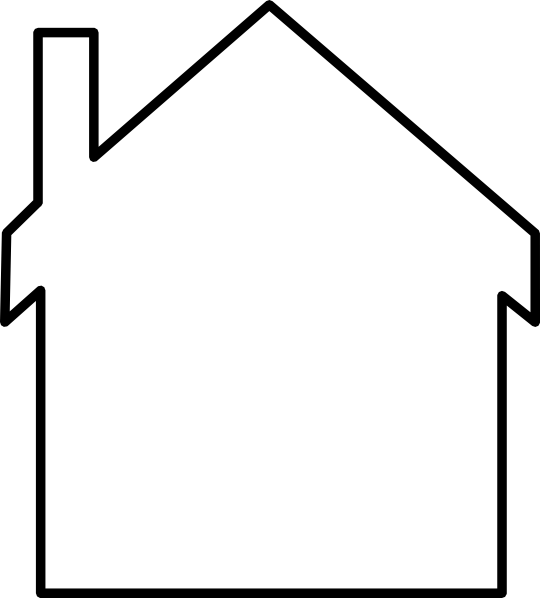 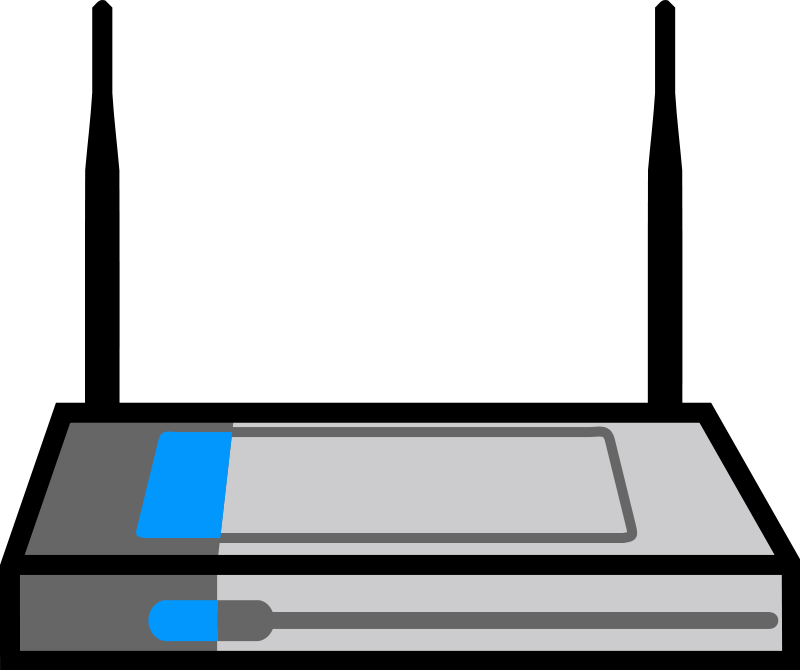 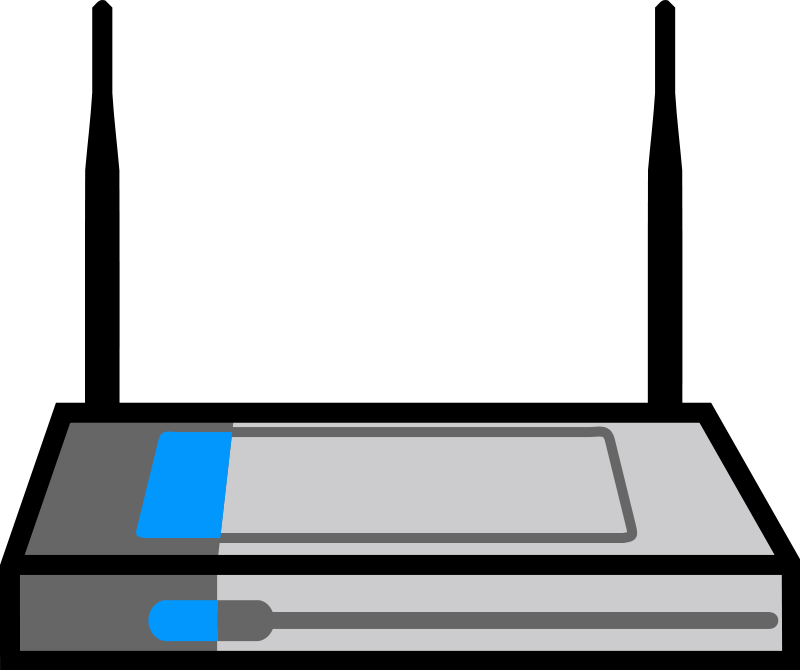 n = pq
n’ = pq’
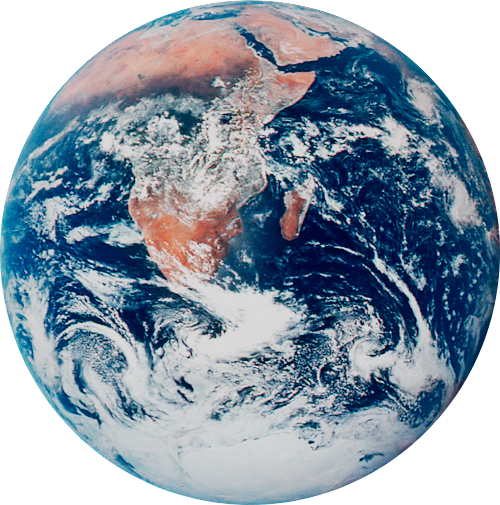 [Heninger et al. USENIX Sec ’12]
[Lenstra et al. CRYPTO ’12]
	
	If keys are the same
		 Can read neighbor’s traffic

	If keys share a factor
		 Anyone can factor RSA modulus

	gcd(n, n’) = gcd(pq, pq’) =  p

100,000s of vulnerable keys
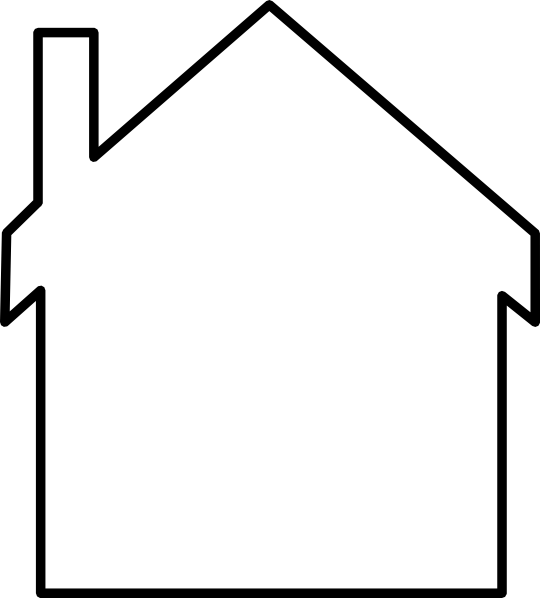 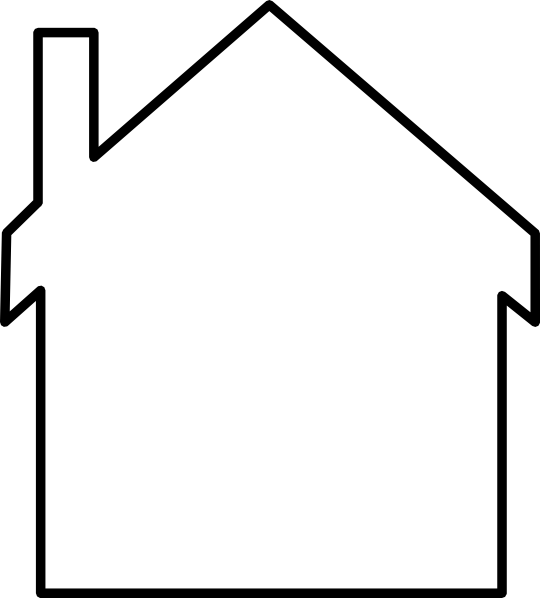 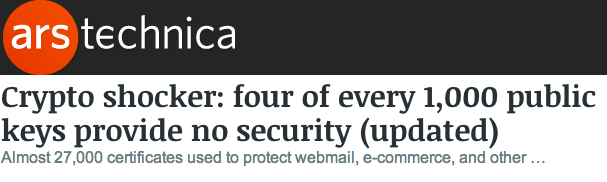 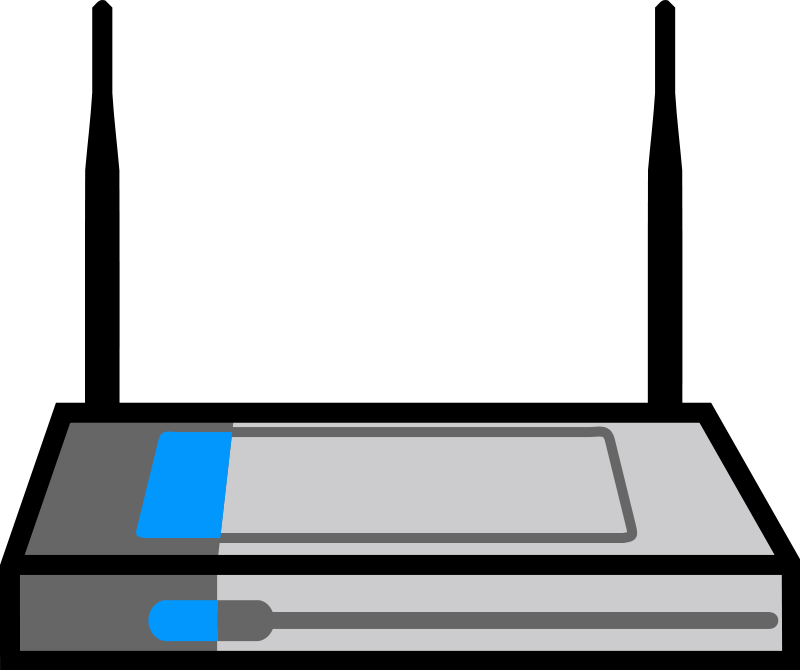 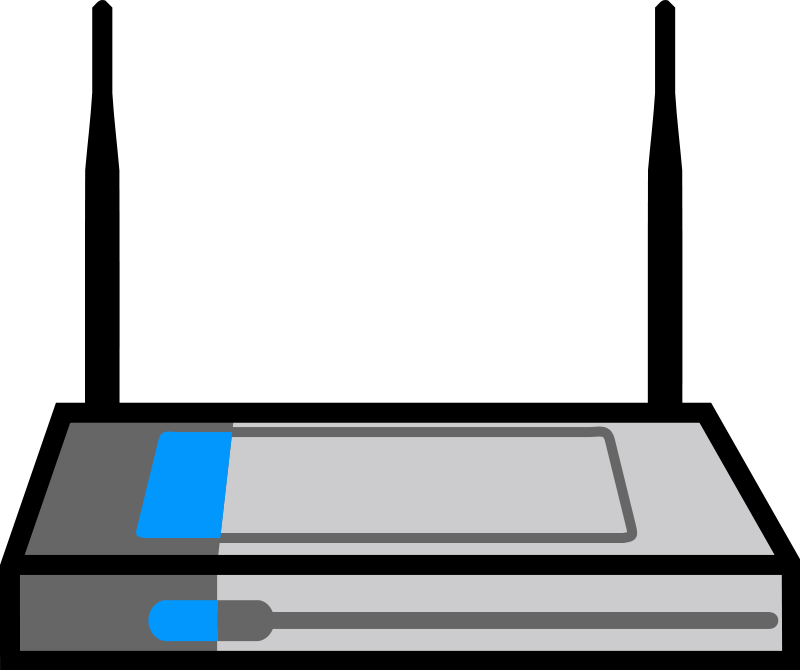 n = pq
n = pq’
Common Failure Modes
1) App never reads strong random values
	bytes = Hash(time(), get_pid(), pwd);
[CVE-2001-0950, CVE-2001-1467, CVE-2005-3087, CVE-2006-1378, CVE-2008-0141, CVE-2008-2108, CVE-2009-3278]
2) App misuses random values
	bytes = read_block(‘/dev/random’);
	// ...
	bytes = Hash(time());
[CVE-2001-1141, CVE-2003-1376, CVE-2008-0166, CVE-2011-3599]
[Speaker Notes: Type 1: Fail to try
Type 2: Try and fail

Can happen at OS, library, app layers]
State of the art
Does this key incorporate strong randomness?
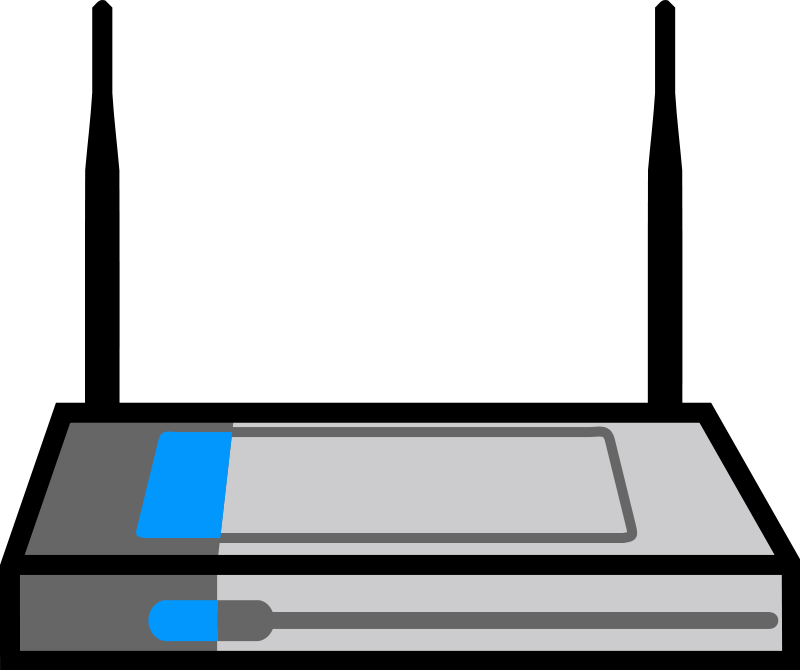 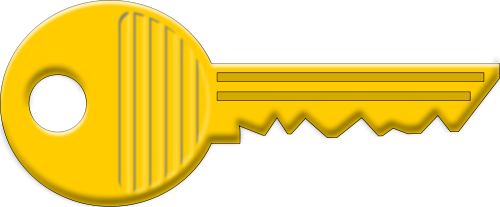 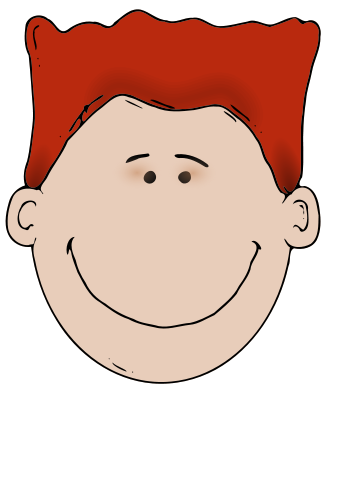 State of the art
?!?!?!
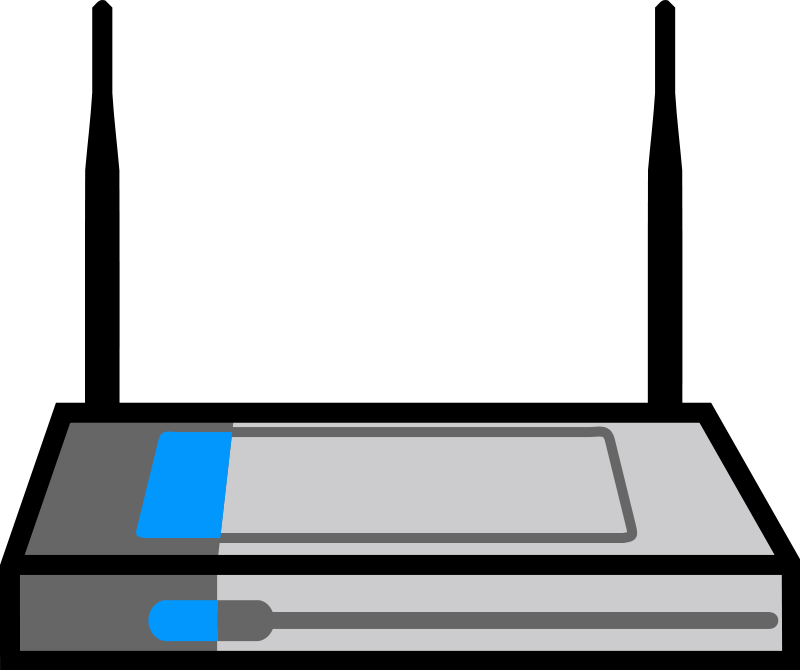 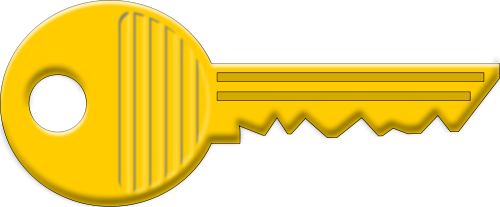 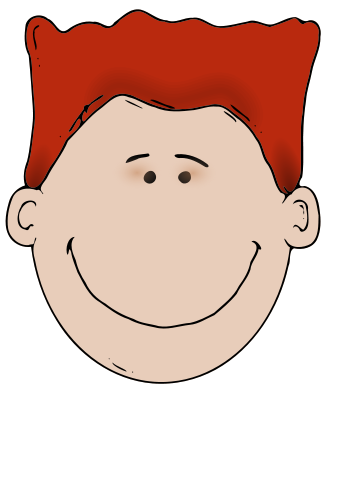 State of the art
?!?!?!
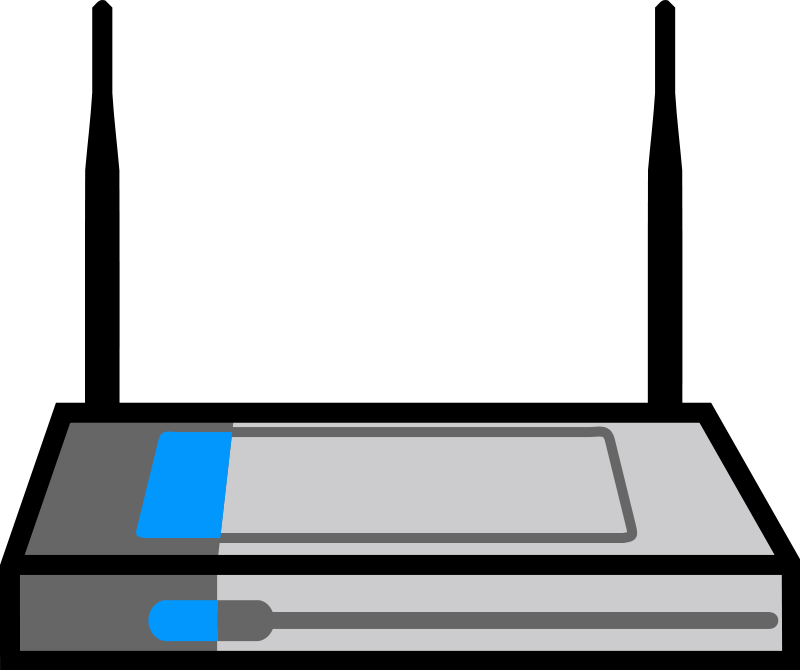 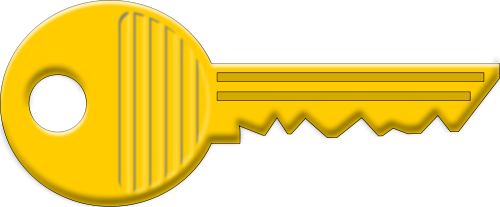 CA
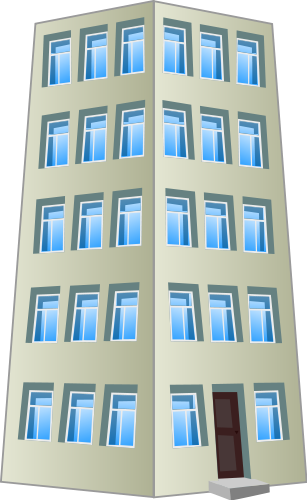 Goal
Does this key incorporate strong randomness?
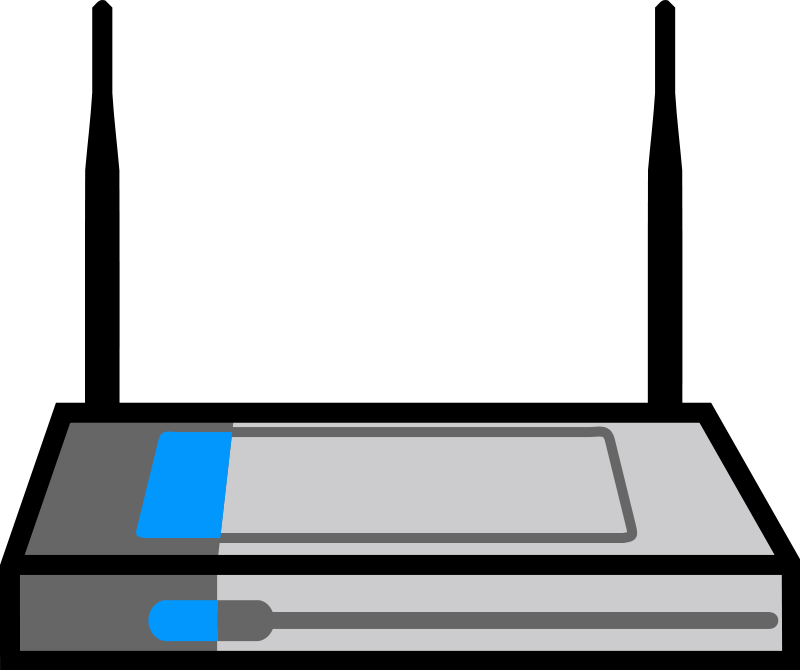 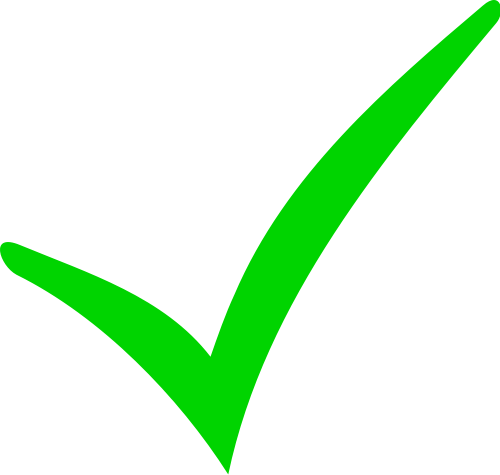 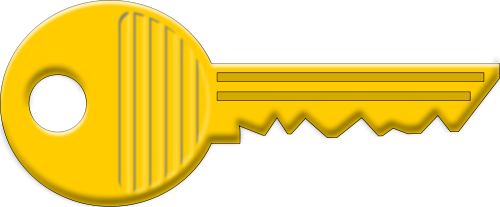 CA
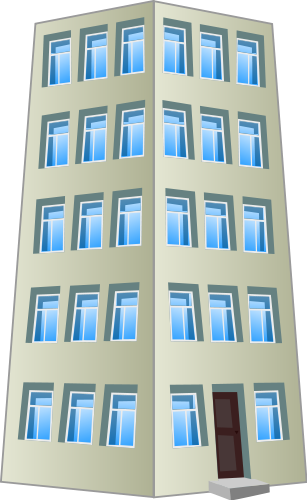 Entropy Authority (EA)
Device
Random values
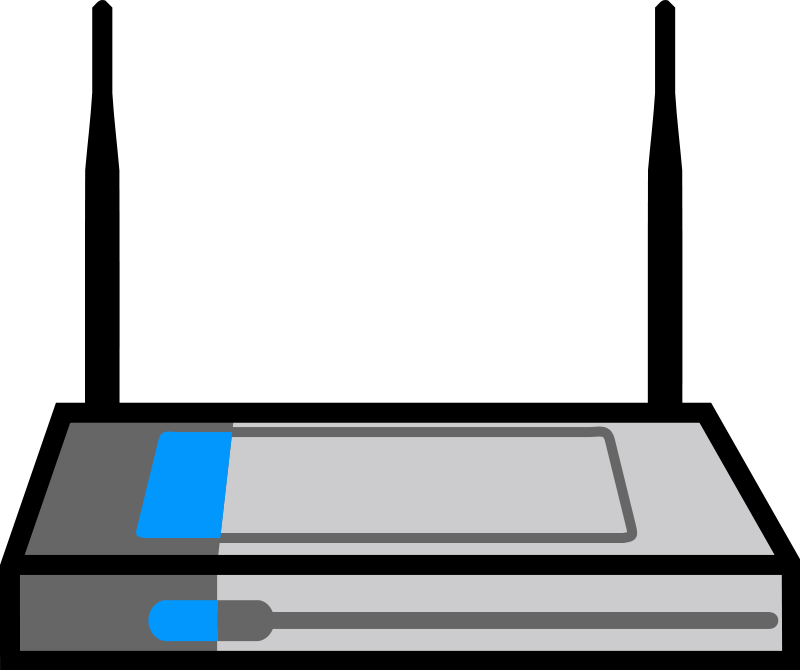 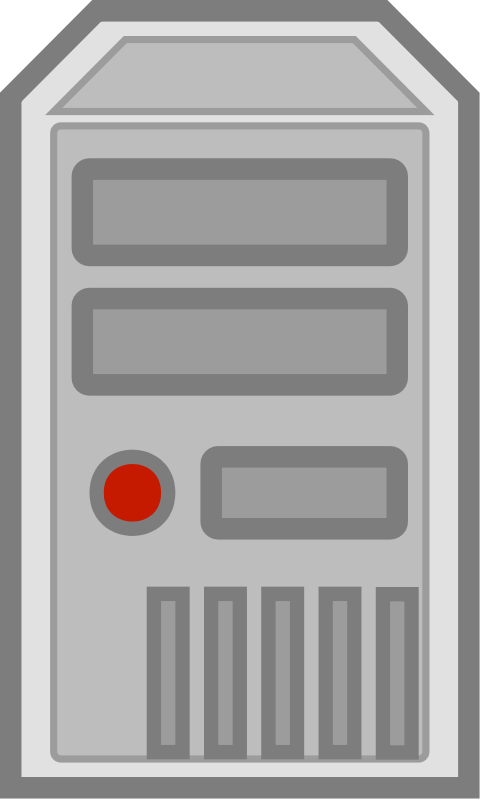 bytes = read_from_EA();
// ...
// ...
bytes = Hash(time());
Entropy Authority (EA)
Device
Random values
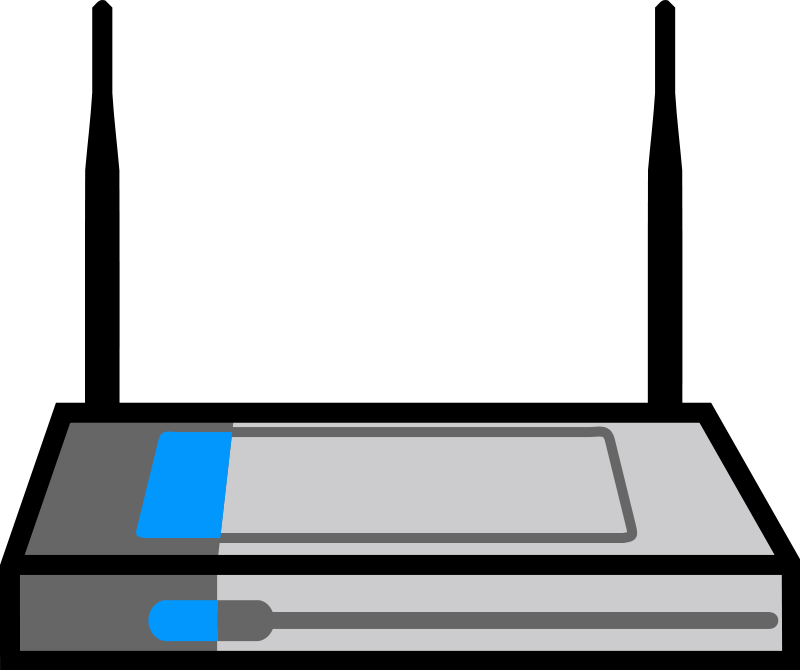 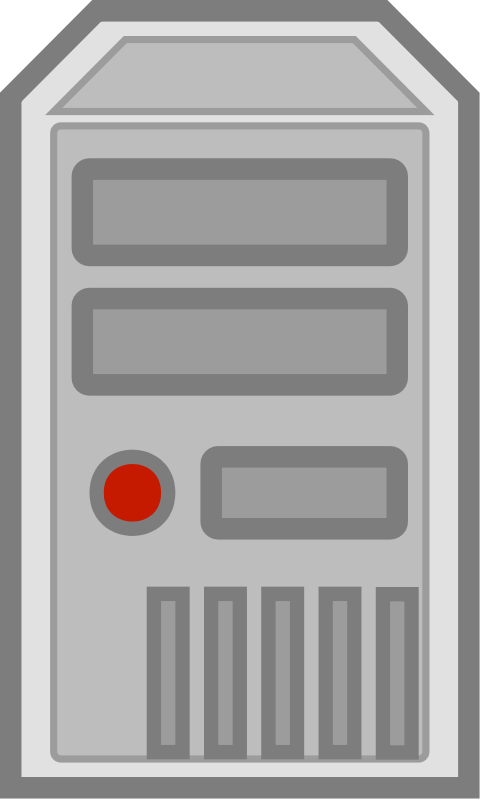 Proof does not reveal the device’s secrets
Incorporate local and remote randomness into secrets
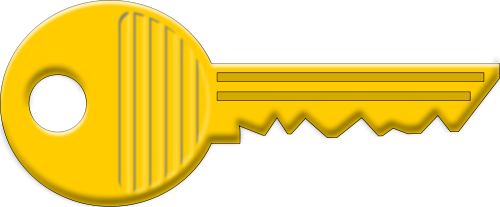 , proof
Check proof,
Sign pk
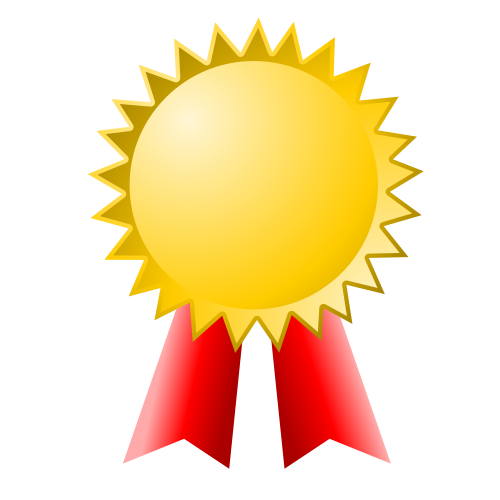 EA
Goal
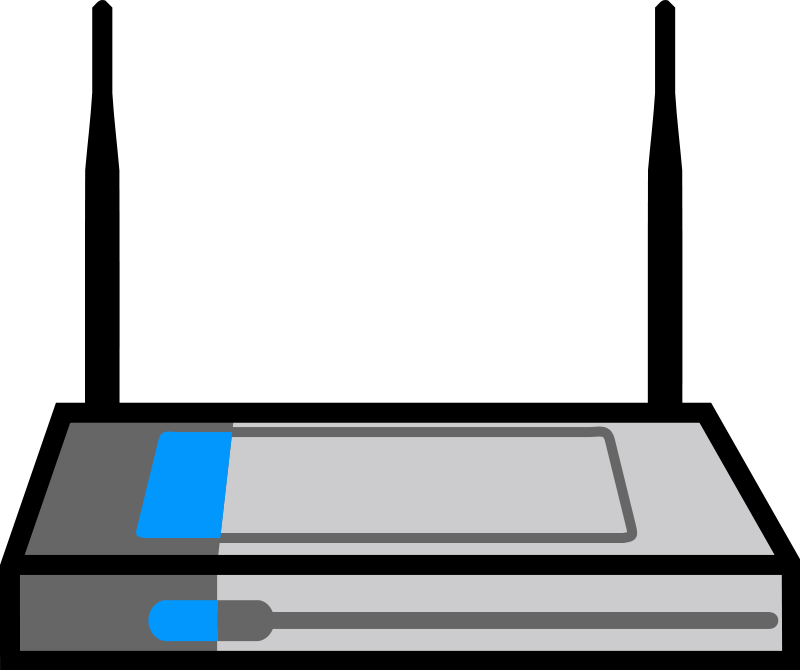 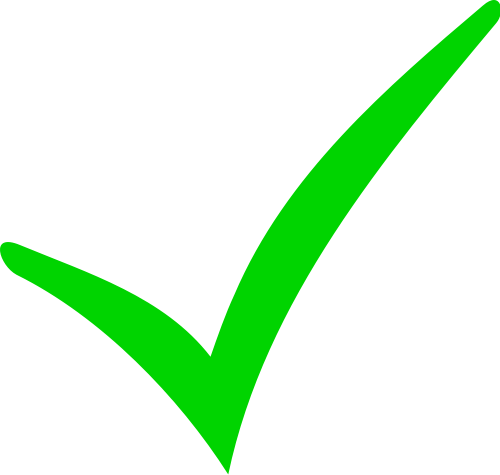 EA’s signature
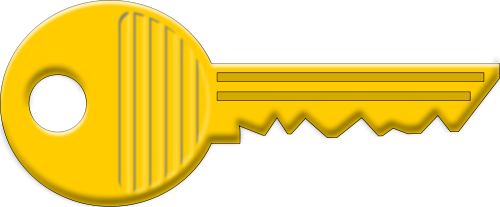 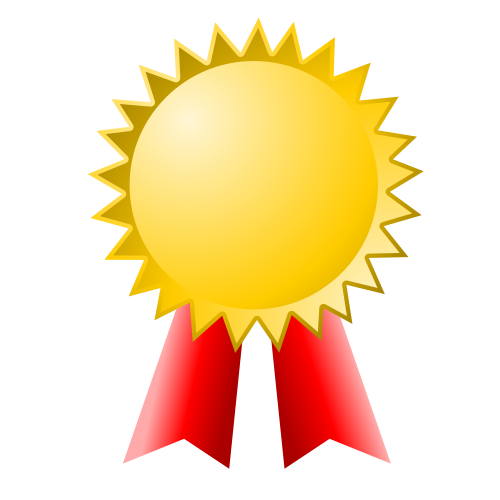 EA
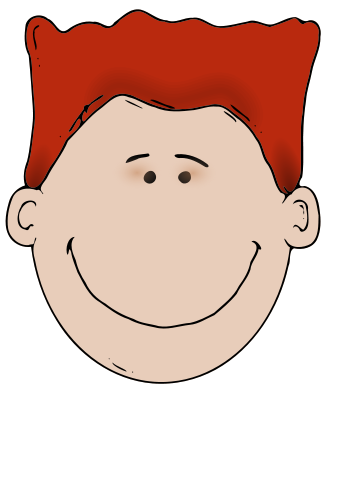 CA vouches for identity
EA vouches for randomness
[Speaker Notes: Mention what a self-signed cert is]
System Goals
Output public key is as “random” as possible
	
	key_entropy = 
		max(device_entropy, ea_entropy);

If device uses strong randomness source, it is no worse off by running the protocol
		– Does not leak secrets to EA
Outline
Motivation
Threat Model
Protocol
Evaluation
Outline
Motivation
Threat Model
Protocol
Evaluation
Threat model
Adversary: can eavesdrop on everything except for a one-time “set-up phase”
Device: tries to generate correctly formed key drawn from distribution with low min-entropy
	– Device is correct otherwise

Captures many real-worldrandomness threats
[Speaker Notes: ----- Meeting Notes (10/29/13 09:42) -----
Remove min-entropy]
Preliminaries
Homomorphic commitments [Pedersen, Crypto ‘91]
Commitment to x: C(x) = gxhr
Given C(x) and C(y), can compute C(x+y)

ZK proof of knowledge for multiplication
Given C(x), C(y), z, prove in zero knowledge that z = xy mod Q
bool Verify(π, C(x), C(y), z)
Outline
Motivation
Threat Model
Protocol
Evaluation
Prevents device from setting x = –x’
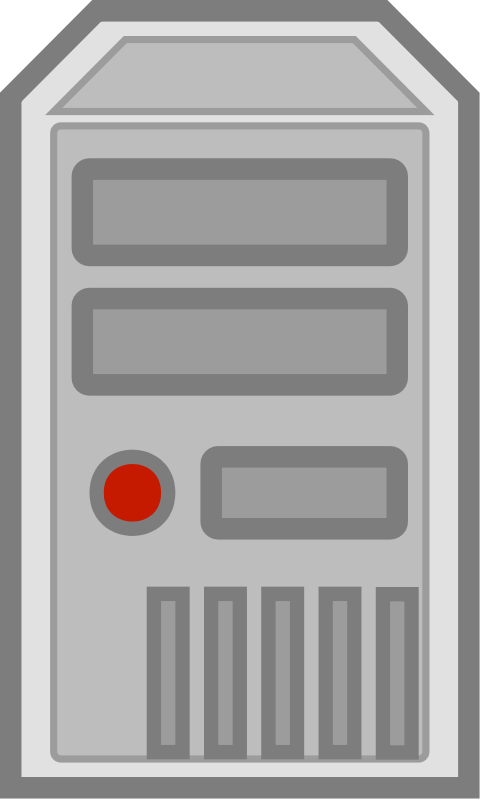 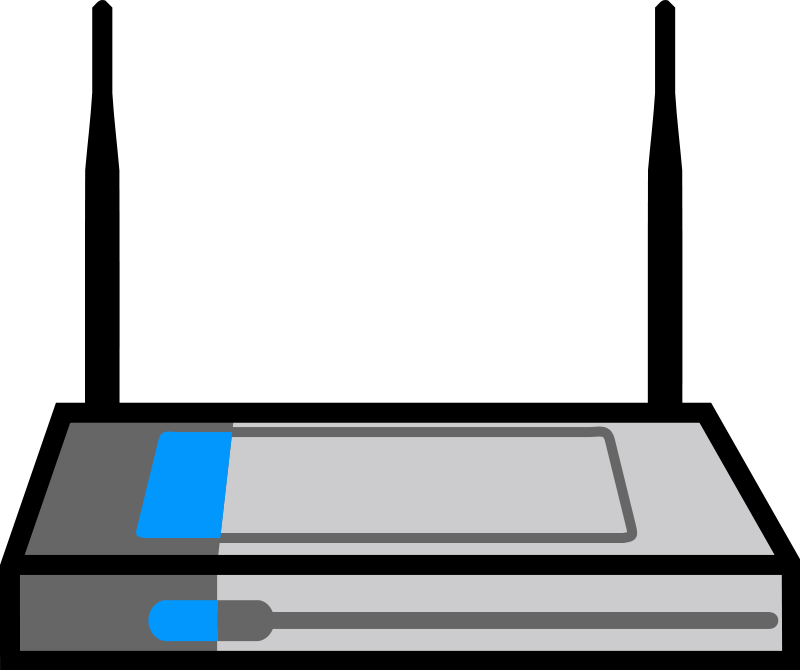 C(x), C(y)
x’, y’
C(p) = C(x)gx’+δx
Find δs to make
p = x+x’+δx
q = y+y’+δy
RSA primes.
π = Prove(n=pq).
Prevents device from setting δx = –x’
n, δx, δy, π
Check δs are smallVerify(π, C(p), C(q), n),sign public key
σ(n)
[Speaker Notes: If it doesn’t fit on one slide…]
Security Properties
If the device uses strong randomness
 EA learns no useful info about the secrets
If the device uses strong randomness OR the EA is correct:
 Device ends up with a strong key

Even if the EA is untrustworthy, device is better off running the protocol
Claim 1: If device uses strong randomness, EA learns no useful info
Randomized commitments leak no info
C(x), C(y)
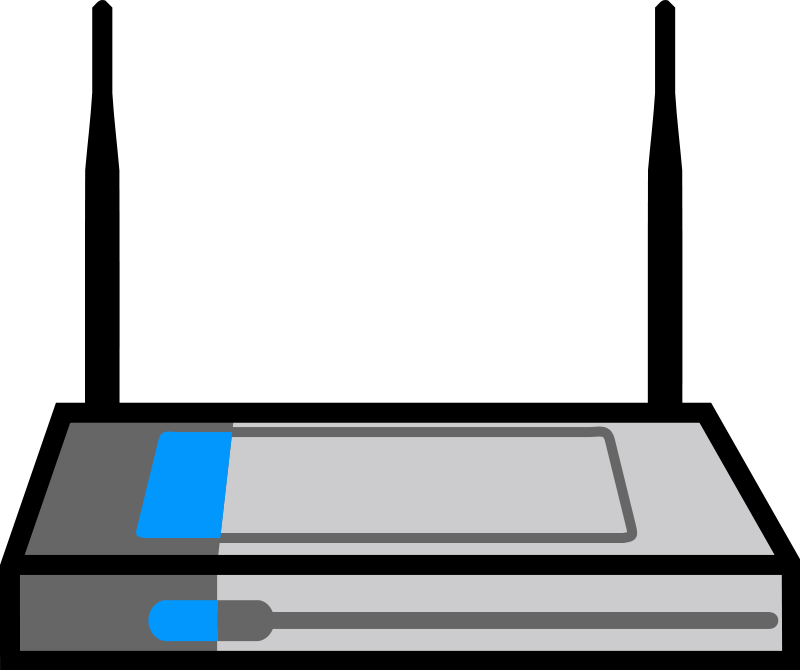 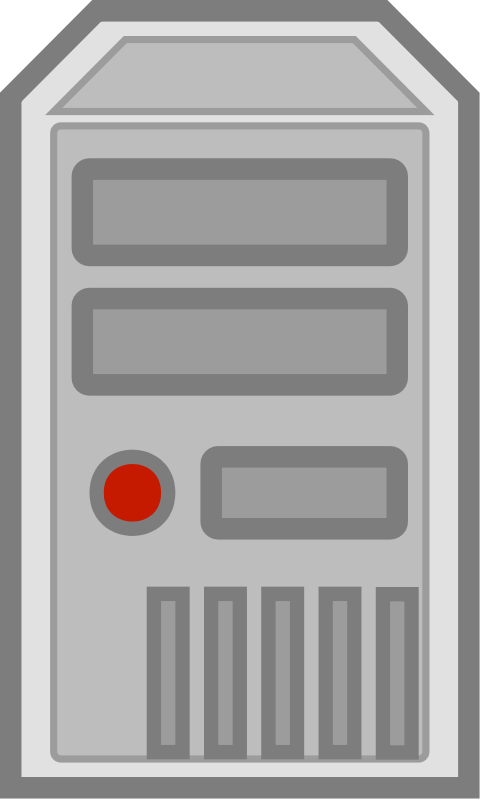 Zero-knowledge proof leaks no info
x’, y’
δs are O(log p), so they don’t leak “much”
n, δx, δy, π
[Speaker Notes: If it doesn’t fit on one slide…]
Claim 2: Correct EA will never sign a key sampled from a distribution with low min-entropy
C(x), C(y)
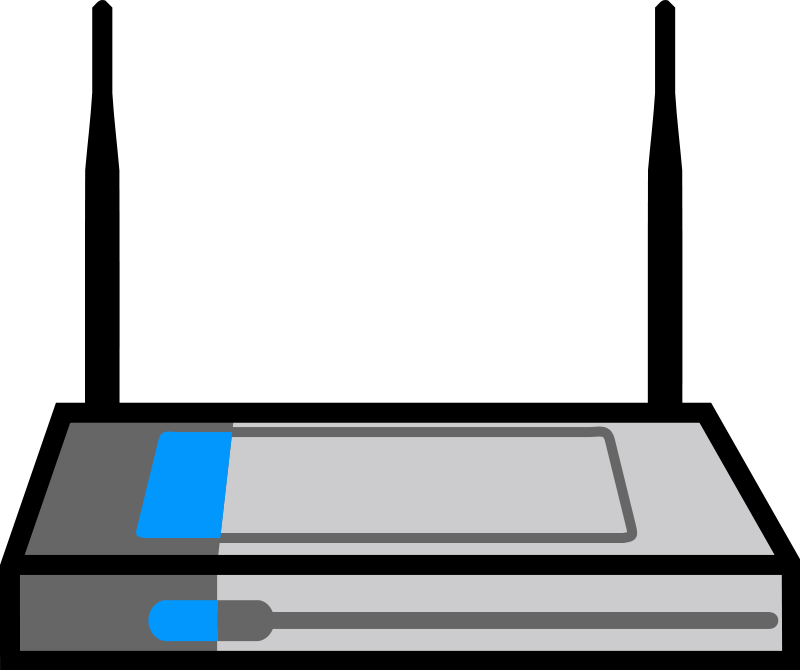 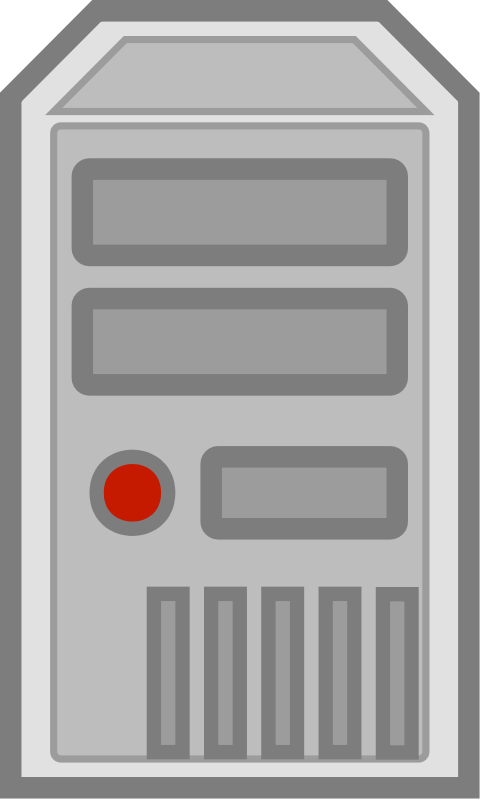 Given x, x’, y, y’, there are only a few valid keys
x’, y’
n, δx, δy, π
[Speaker Notes: If it doesn’t fit on one slide…]
Claim 2: Correct EA will never sign a key sampled from a distribution with low min-entropy
C(x), C(y)
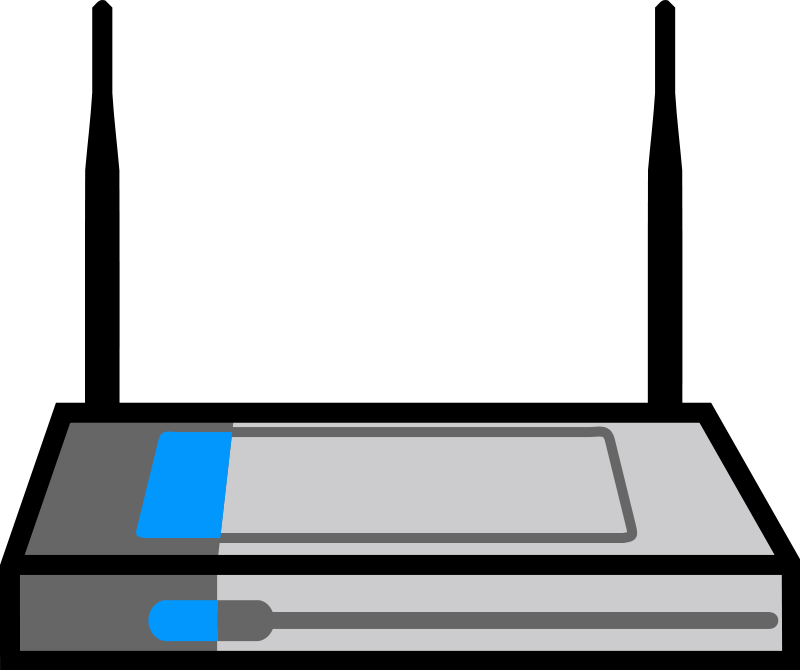 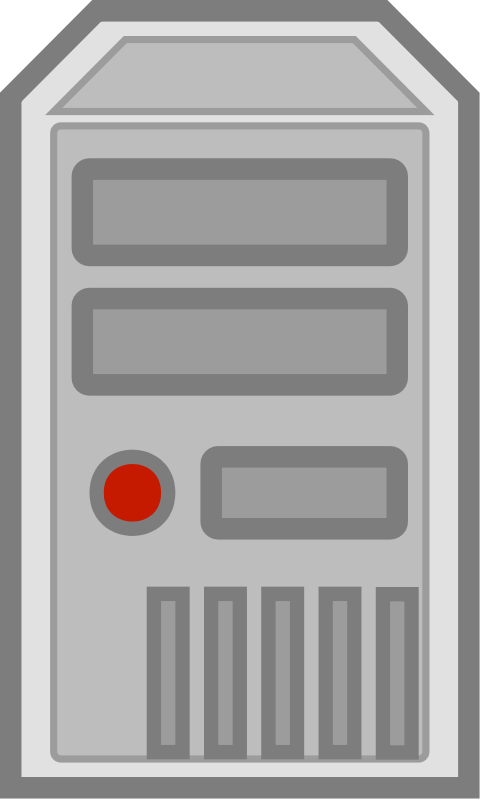 A faulty device’s only option is to pick a “tricky” x and y
x’, y’
We prove that no such “tricky” values exist
n, δx, δy, π
[Speaker Notes: If it doesn’t fit on one slide…]
Multiple Entropy Authorities
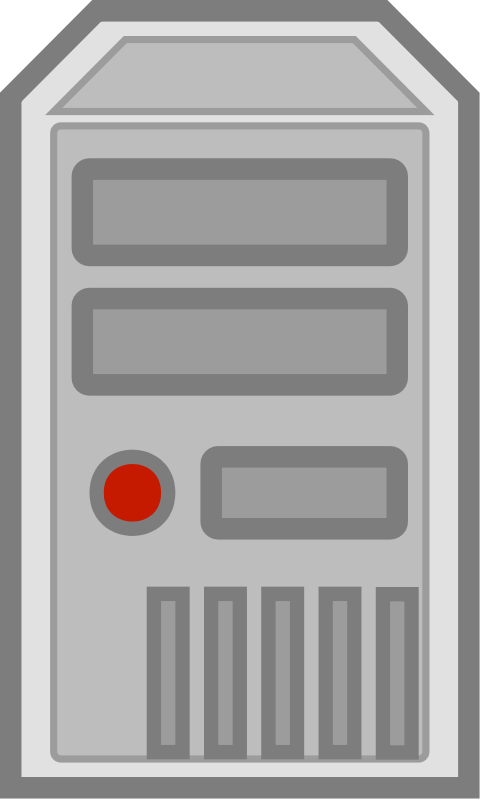 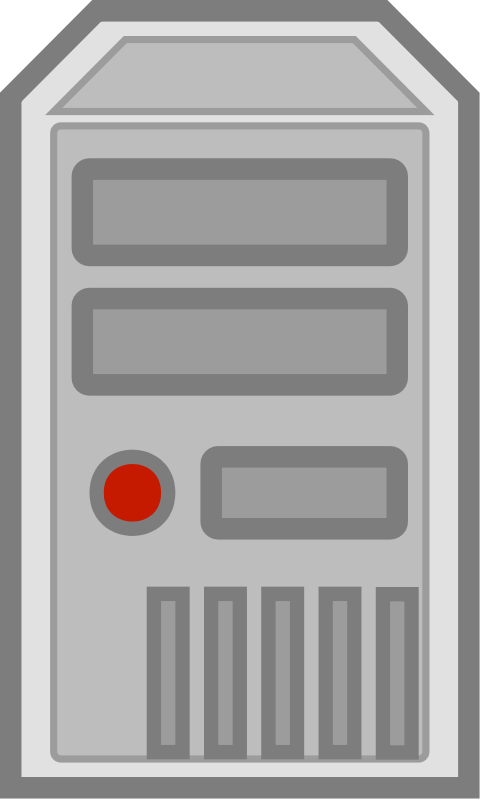 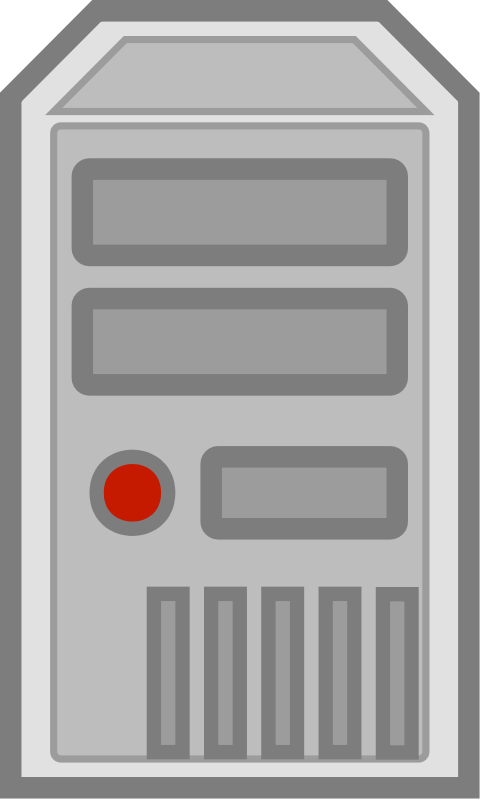 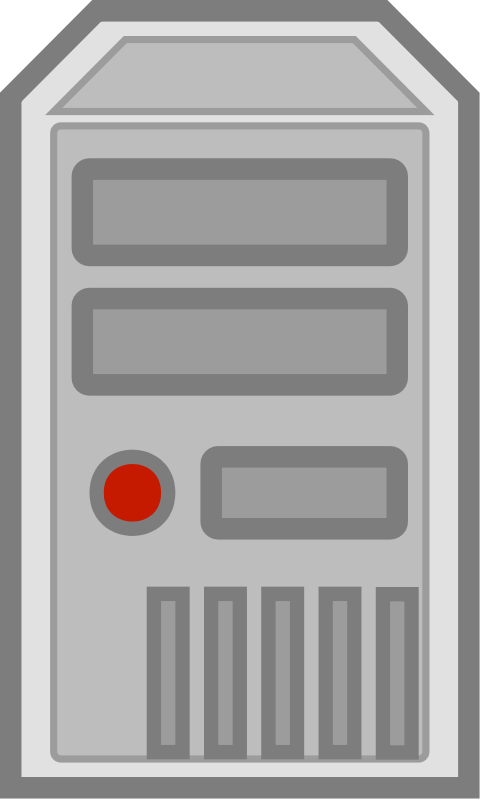 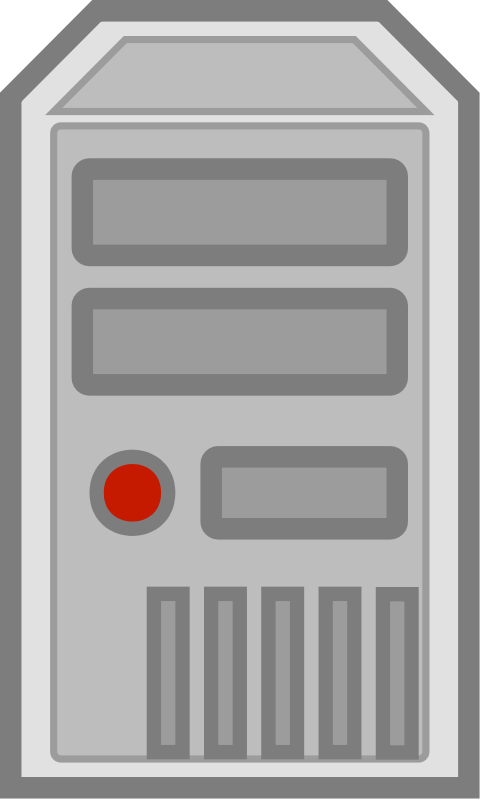 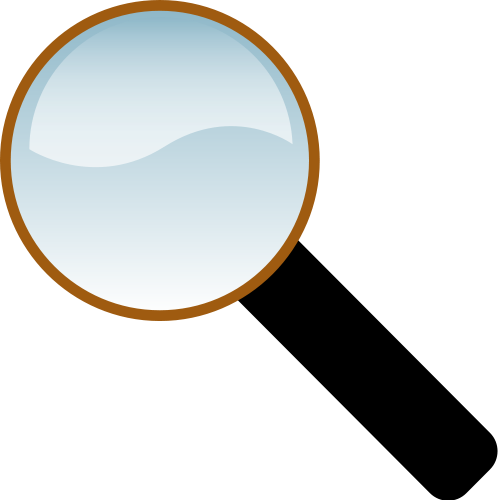 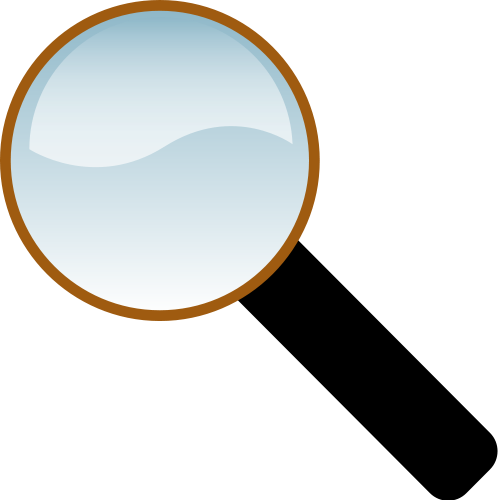 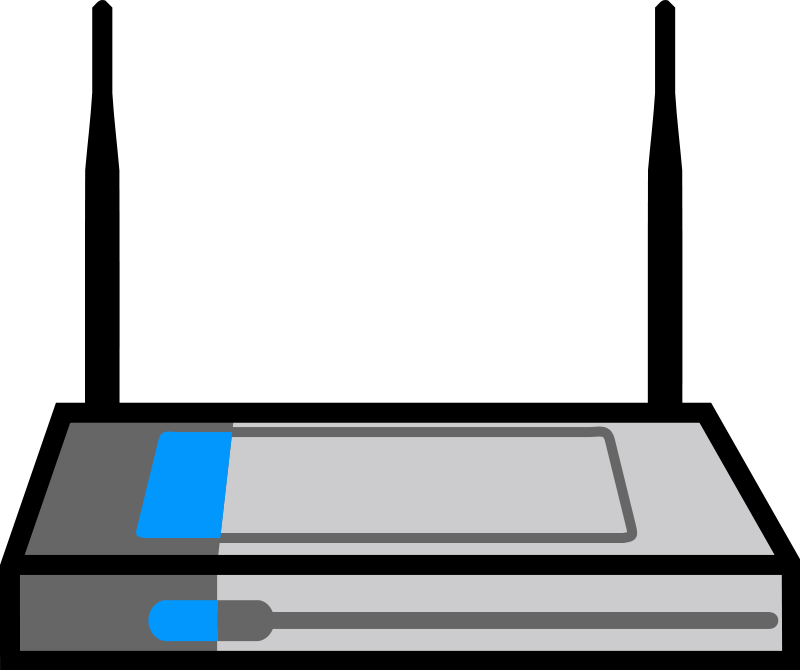 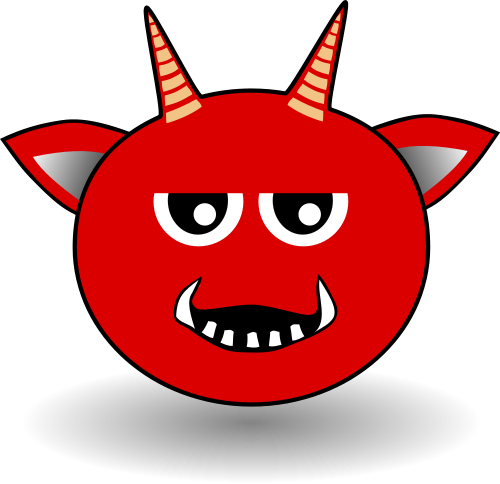 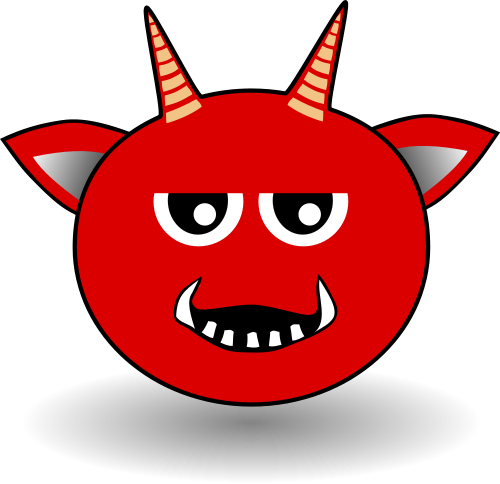 Outline
Motivation
Threat Model
Protocol
Evaluation
Key Generation Time
Wall-clock time (in seconds) to generate a key on a Linksys E2500-NP home router.
EA is modern Linux server 5000 km away (80ms RTT)
Less than 2x slowdown for RSA
Less than 2 seconds for EC-DSA
Computational Overhead
Slowdown tends to 4x for EC-DSA keys
Overhead diminishes for RSA keys
Computational Bottlenecks
Protocol cost
RSA-2048 key on Linksys E2500-NP home router
Related Work
Hedged PKC [Bellare et al., ASIACRYPT ’09]
Better random values
Hardware RNG
Entropics [Mowery et al. Oakland ’13]
Juels-Guajardo Protocol [PKC ‘02]
Defends against kleptography
Requires heavier primitives (24x more big exponentiations)
[Speaker Notes: Strong = sampled from distribution with many bits of min-entropy]
Today
?!?!?!?!
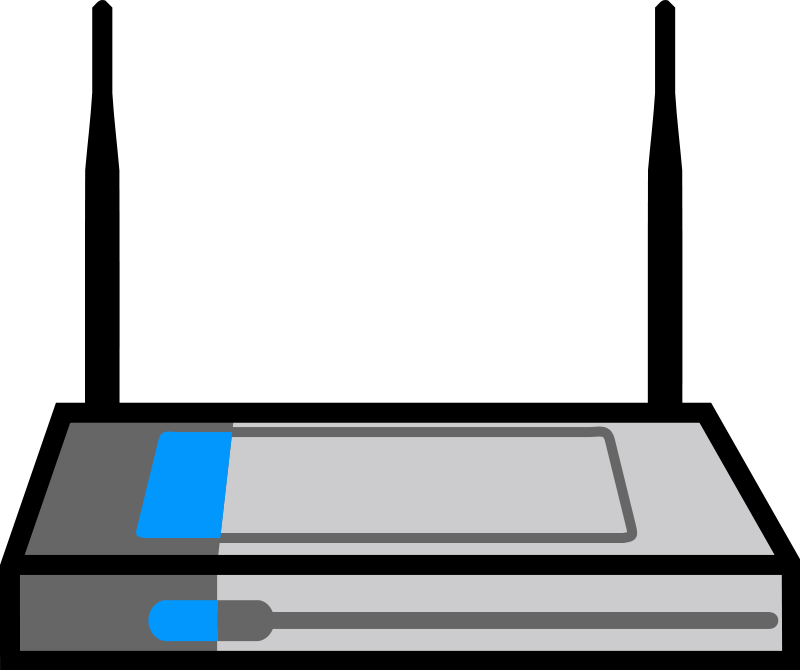 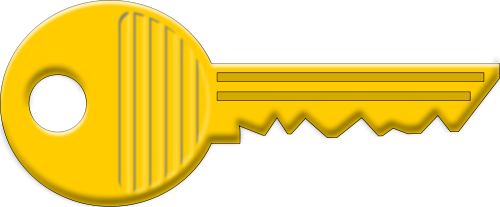 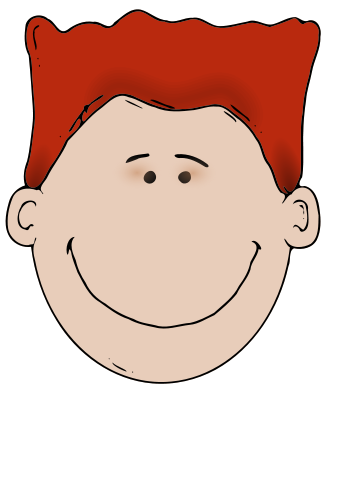 With our protocol
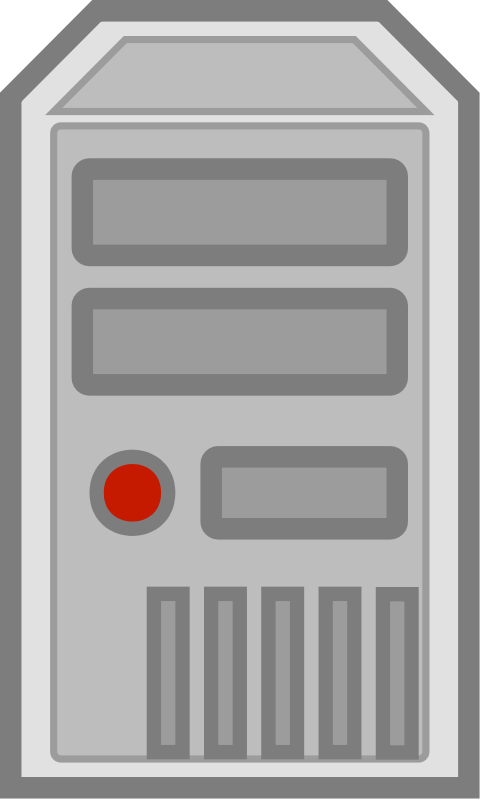 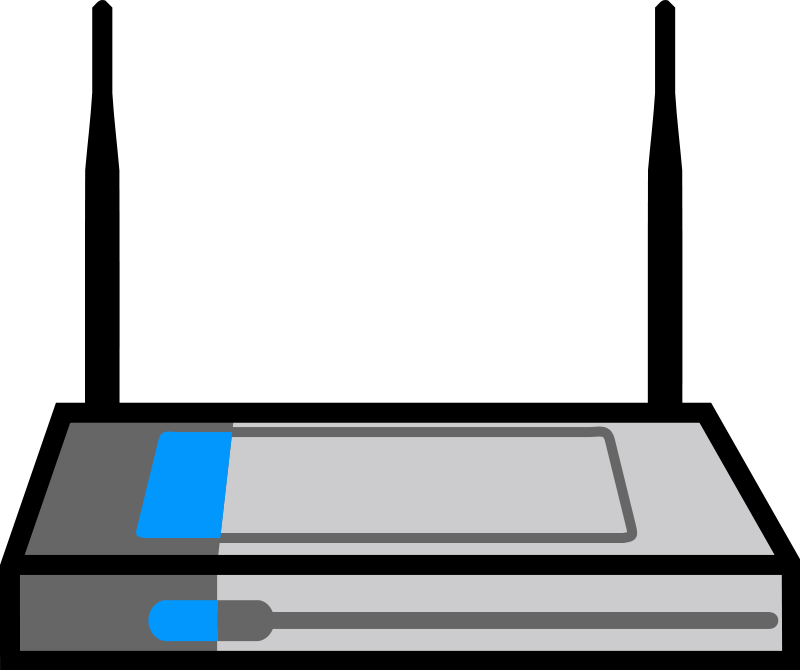 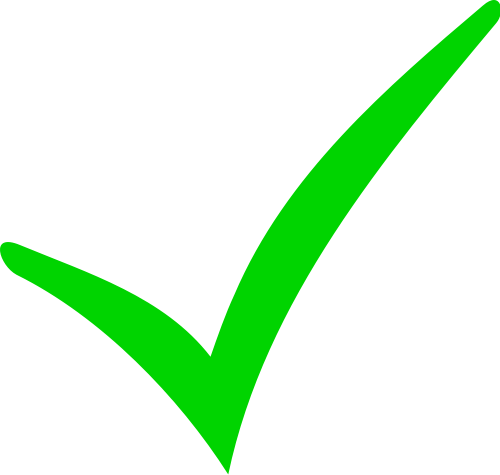 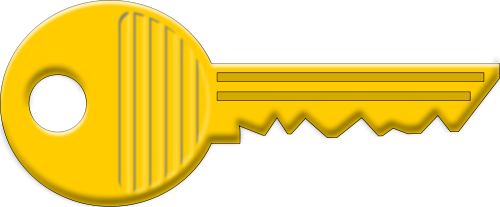 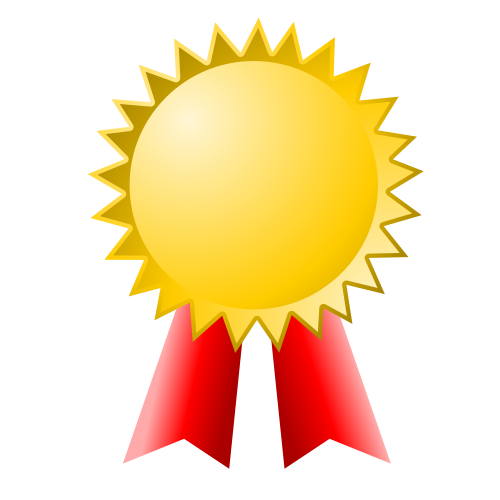 EA
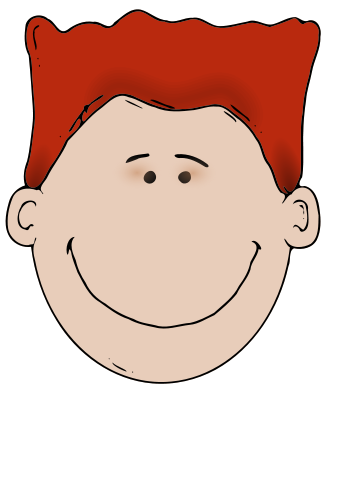 Conclusion
Using “entropy authorities” is a practical way to prevent weak cryptographic keys
Other parts of the stack need help too
Signing nonces, ASLR, DNS source ports, …
Interested in running an entropy authority? Let’s talk!
[Speaker Notes: Require new threat models]
Questions?

Henry Corrigan-Gibbs
henrycg@stanford.edu
http://github.com/henrycg/earand

Thanks to David Wolinsky, Ewa Syta, Phil Levis, Suman Jana,and Zooko Wilcox-O’Hearn.
q
Q
Warning:
Simplification ahead!
p
Q
q
x’ and y’ are k-bit values, so box has area 22k
Q
y+2k
2k
y
2k
x
x+2k
p
Q
Order of group
Picked by device
Max EA value
q
EA’s random choice of x’ and y’ determines n (+/- δs)
Q
y+2k
y’
y
x
x’
x+2k
p
Q
q
Q
y+2k
y’
y
x
x+2k
x’
p
Q
q
We prove: for every valid n, the chance that EA “lands on” n is negligible
Q
y+2k
y’
y
x
x’
x+2k
p
Q
q
Q
y+2k
y’
y
p
x
x’
x+2k
Q
q
Q
y+2k
y’
y
p
x
x’
x+2k
Q
q
Q
y+2k
y’
y
x
x’
p
Q
q
Q
y+2k
y’
y
Proof holds no matter how the device picks x, y
p
x+2k
x’
x
Q
Our Goal
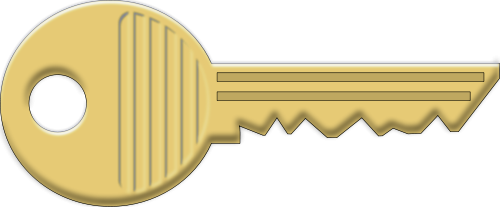 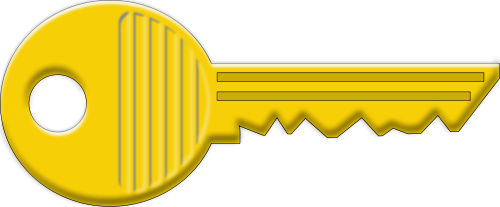 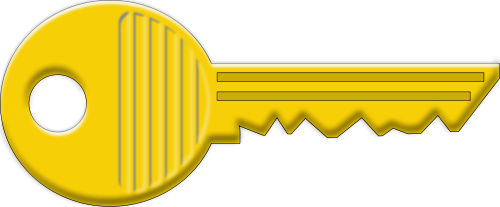 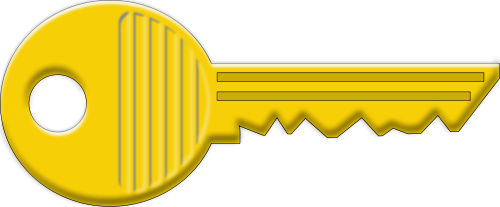 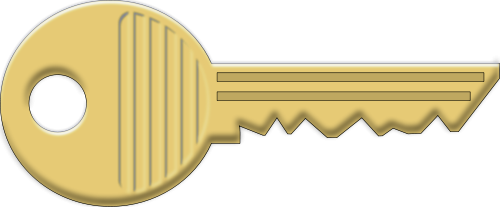 Reveals device’s secrets to EA only